Transitioning to Remote Case Management
Facilitated by: 
Date
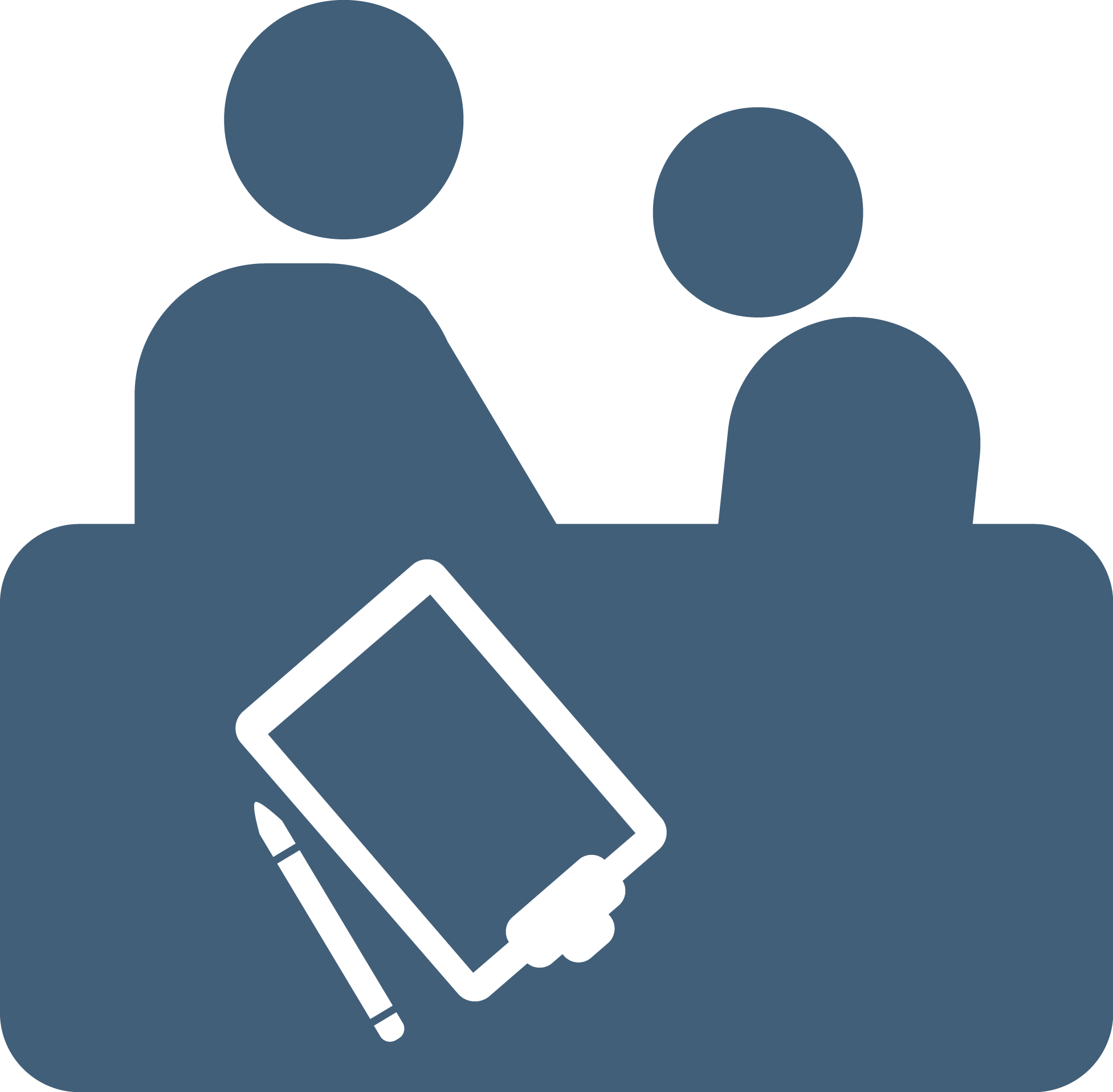 Transitioning to Remote Case Management
Course Objectives
Describe key challenges linked to delivering case management services during COVID-19 and other Infectious Disease Outbreaks (IDOs)
Summarize key consideration to adjust to a remote case management service delivery within the context of  COVID-19 and other IDOs
Explain how to support  a safe identification and referral process within the context of COVID-19 and other IDOs
Explain key actions to ensure staff safety and wellbeing in the context of COVID-19 and other IDOs
List key considerations on information sharing and data protection in the context of remote case management service delivery
Write a contingency plan with key steps to take to adapt own case management system to remote delivery
Agenda
Agenda
Include preferred agenda
Learning Environment
Respecting others
Being on time
Listening
Exploring new ideas and perspectives
Being ready to learn
Sharing experiences
When is Transitioning to Remote Case Management Appropriate?
Session Objectives
Explain when is appropriate to consider transitioning to a remote case management service delivery
List when face to face service delivery is essential
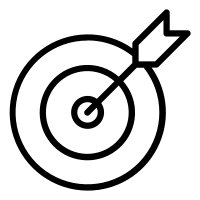 Delivering Case Management Services during COVID-19 and other IDOs
Include key words and definitions shared in pre-training assignment
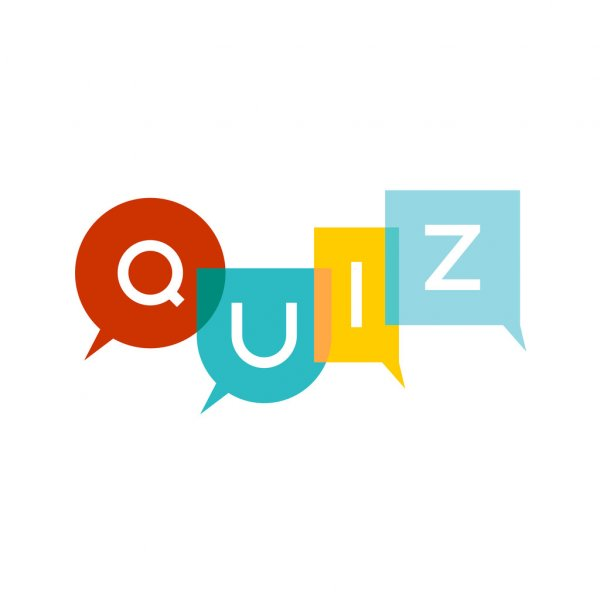 Case Management Via Phone. When? (Part I)
In the context of an infectious diseases outbreak such as COVID-19 it is recommended to make all case management services follow a remote delivery modality 
In the context of an infectious diseases outbreak face to face meetings should continue for high priority cases 
Delivering case management remotely can be a useful way to protect both children and case workers in the context of COVID-19 and other IDOs
Delivering case management remotely can become a practice used beyond COVID-19 for low risk cases
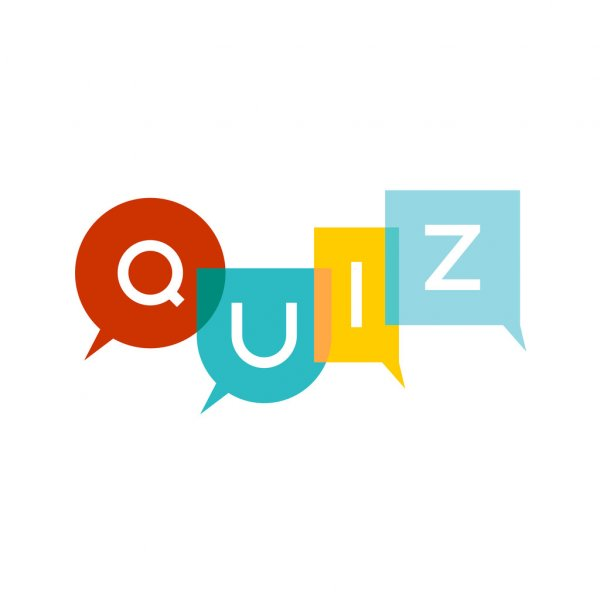 Case Management Via Phone. When? (Part II)
Reviewing case load prioritization in the context of COVID-19 is key to effectively delivering case management services remotely
Remote case management service delivery can potentially increase access for adolescents who are more familiar with the use of technology. 
Expands access to case management in areas that are inaccessible or unserved as well as to populations who cannot reach in-person services due to restricted mobility.
When is Face to Face Case Management Essential?
Discuss in Pairs
10 minutes
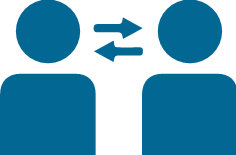 Prerequisites to Transitioning to Remote Case Management
Session Objective
Explain essential pre-requisites to transitioning to remote case management service delivery
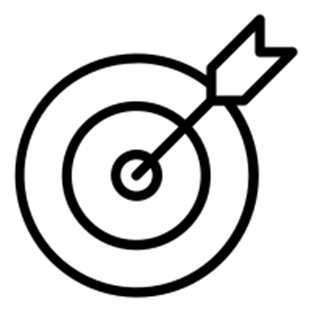 Let’s Discuss Technological Requirements
Discuss in Pairs
What kind of technology does the population have access to, particularly women and girls? What about the most marginalized groups? 
Is there a phone network and electricity? How stable are they? What geographic area do they cover?
 Is there the option of a toll-free number, or other strategies for the provider (rather than the survivor) to carry the cost of the call?   
Is it possible to access a conference call function (to support translation, connecting with supervisors, referral partners, etc.)?
You have 10 minutes
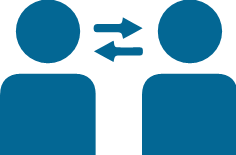 Are there other considerations regarding accessing phone services?
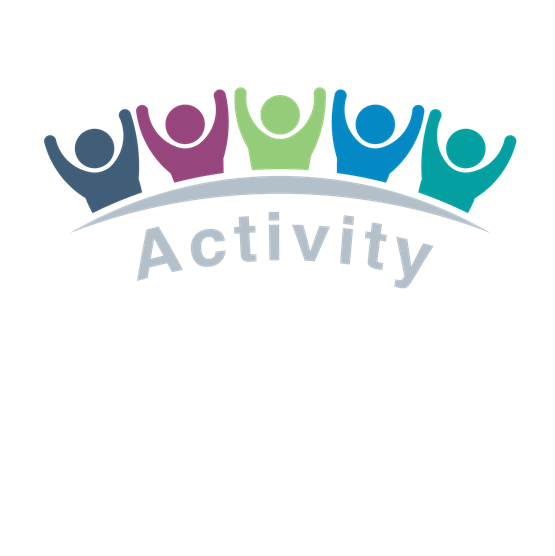 In groups of 3 let’s discuss the following questions for your own contexts
Are there places for children/caregivers to make calls safely and privately, if not from home, that also abide by protocols to limit transmission risk not only in the setting itself, but also when using the phone? 
How will children/caregivers be supported to privately and safely access these places? 
Do children and caregivers need to be provided with their own phones? Is this safe and feasible?
What about budgetary implications?
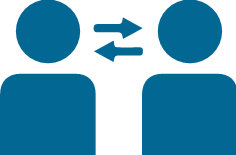 Discuss in Pairs for 10 minutes
Collaboration and Cooperation
Session Objectives
Highlight key actions to take to ensure referral pathways function appropriately in the context of COVID-19 and other IDOs
Explain how to enhance cooperation with communities in delivering effective case management services in the context of COVID-19 and other IDOs
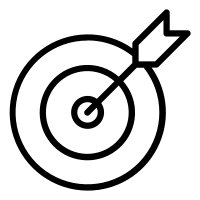 Updating Referral Pathways
Update multi-sector service mapping, with updates on adapted child protection services and services in demand during COVID 19 
Update existing referral pathways at local and national levels 
Develop internal SOPs and referral protocols to ensure health care staff are trained to safely identify and refer children at risk of or that have experienced violence, abuse, exploitation, and/or neglect. 
Referrals for COVID-19 cases have 2 directions: 
Child Protection actors  Health actors: child protection actors need to be updated on the adapted health referral pathways in the event that a COVID-19 case is suspected in a household. 
Health actors  Child Protection actors: Health actors should inform child protection actors when they come into contact with a child that they suspect has experienced violence, abuse, neglect, exploitation and/or family separation or loss. 
Referral pathways need to be updated on a weekly basis indicating number of caseworkers who are active per agency and contact details. 
CP key messages should not only focus on COVID-19 but also include child protection risk mitigation. 
Train other sectors’ staff on COVID 19-related child protection risks and adapted safe identification and referral pathways
Remote Case Management Step by Step
Session Objectives
Identify and register
Assess Needs and Strength
Explain key considerations to make in transitioning to remote case management regarding existing case load

Explain key considerations in transitioning to remote case management regarding new case load and identification process

Describe key considerations associated with every case management step when delivered remotely
Close Case
Develop case plan
Implement Case Plan
Follow Up and review
Consideration on Existing Case Load
Activity
In groups discuss
What are the key actions needed in transitioning to remote case management in terms of:
prioritization of current case load
resources 
additional support 
20 minutes
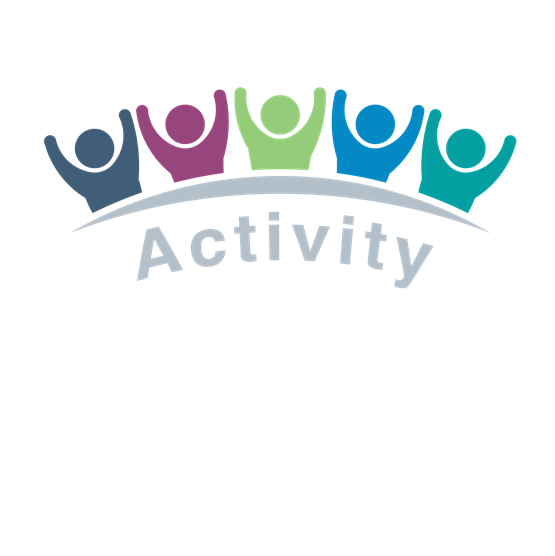 How to adapt the identification process
Activity
Discuss in pairs
How can we adapt the identification of new cases in the context of COVID-19 or another IDO?
10 minutes
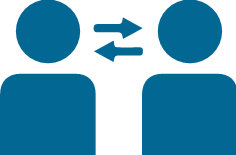 Exploring Case Management Steps Via Phone
Activity
Each table corresponds to a case management steps
In six groups corresponding to each of the case management steps, discuss and annotate key considerations for completing the step via phone – 20 min
Rotate to next step, read and add considerations to the work done by the previous group – 10 min
Complete Case Management cycle
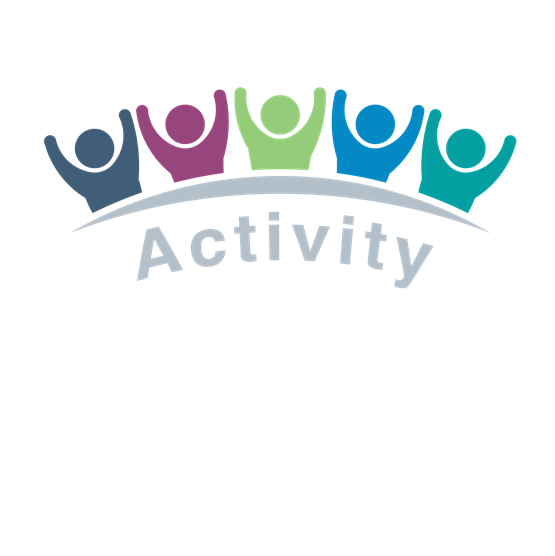 Wrap Up
Recap!
Questions?

Next Steps: Social Service Workfoce Wellbeing Video
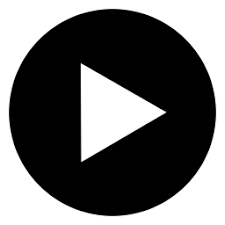 Assessment
Session Objectives
List examples of key questions that can be asked to investigate the situation of a child/caregivers
List ways information can be triangulated
Explain immediate actions in case the safety of a child or caregiver are at stake
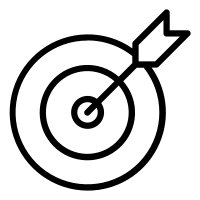 Assessment Scenario
Ines is 14 years old. She lives with her mom and 3 siblings in an informal tented settlement in Lebanon after her dad died in fighting in Syria 6 years ago. Ines normally attends school through a local NGO sponsored program while also participating in a project to generate a small income with other girls at the camp. She was referred to caseworkers as her mom had fallen sick with COVID-19 and has been hospitalized. Ines no longer attends school and the income generation activities. It’s unclear how she is supporting herself and the 3 younger siblings financially. Siblings are regularly attending school. 

In Groups discuss:
Questions you would ask the child
Questions you would ask other adults in the child’s life
Other actions you would take to complement and triangulate information
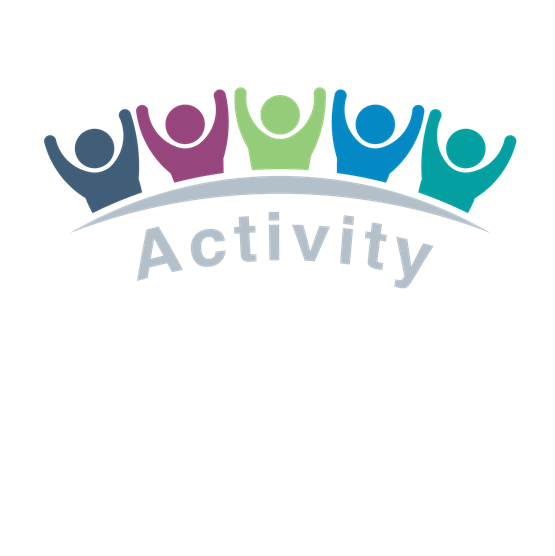 Information Management
Objectives
List some of the key actions to ensure safe documentation and data storage in the context of remote service delivery
Describe safe information sharing practices in the context of remote service delivery
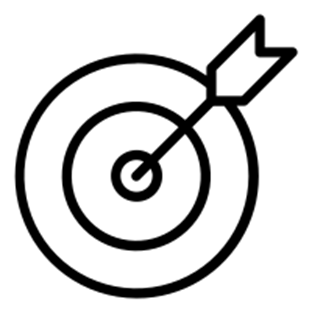 Information Sharing and Data Protection Protocols
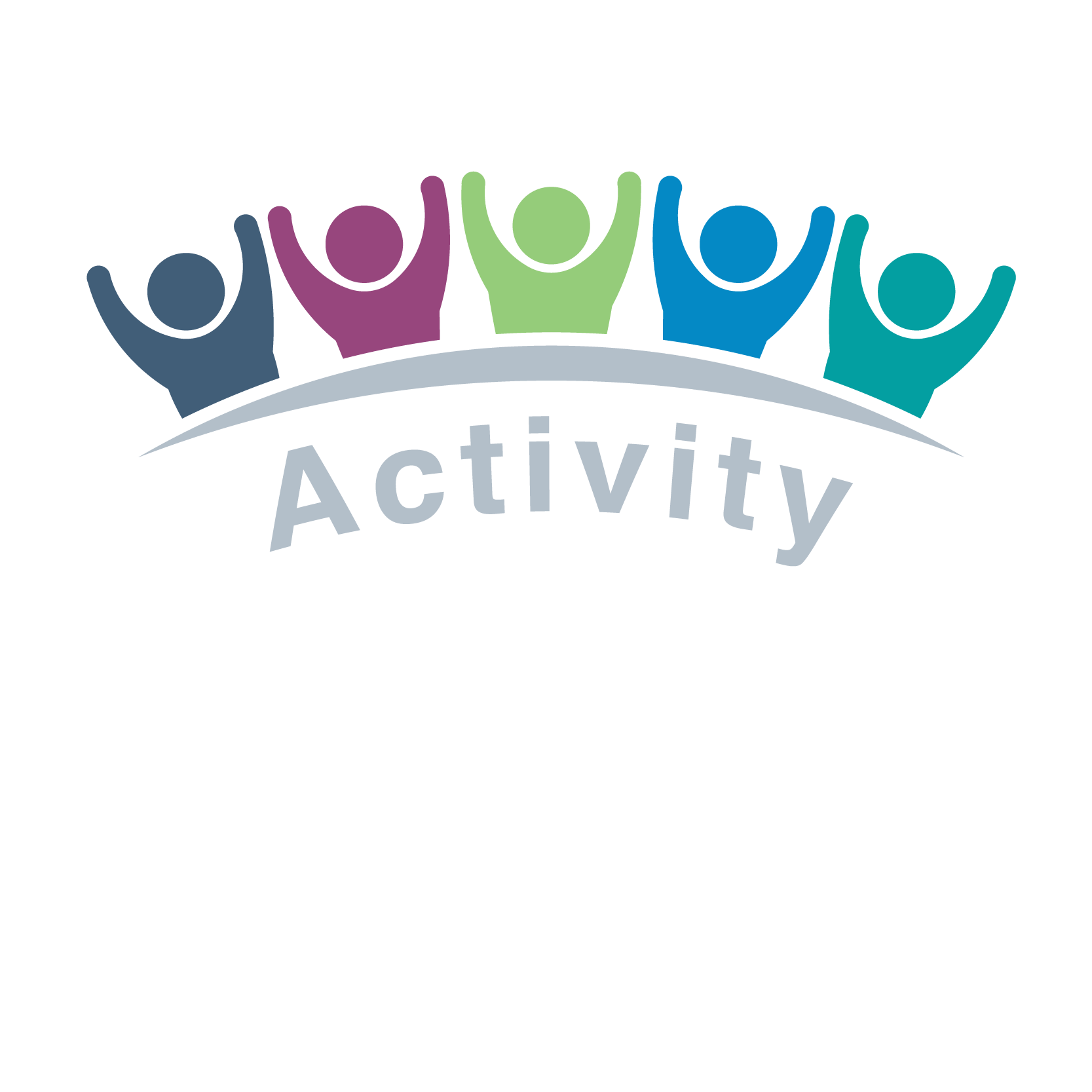 Let’s discuss in groups
Step 2
In the context of remote service delivery what are adaptations to be made to: 
Documentation – Group 2
Data Storage – Group 3
Information Sharing – Group 1
Step 1
In the context of remote service delivery what are the challenges associated with: 
Documentation – Group 1
Data Storage – Group 2
Information Sharing – Group 3
Social Service Workforce Safety and Wellbeing
Objectives
List key actions to take to ensure the safety and wellbeing of social service workforce in the context of COVID-19 and other IDOs
Describe how to adjust the supervision process to a remote delivery modality
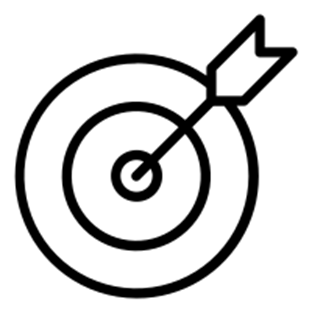 Social Service Workforce Safety and Wellbeing
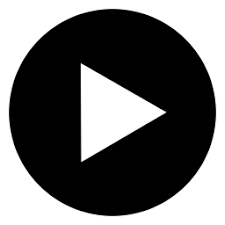 In pairs discuss additional action you have taken in your context to ensure the safety of your team, clients and volunteers in the context of COVID-19 and other IDOs.
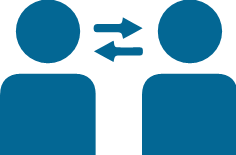 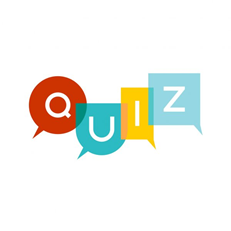 Coaching and Supervision
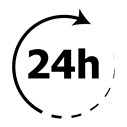 Available
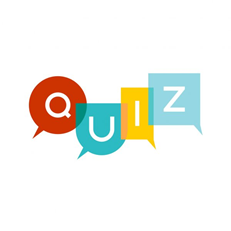 Coaching and Supervision
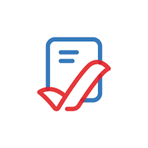 Check Out
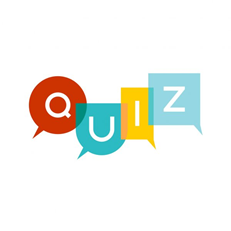 Coaching and Supervision
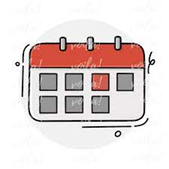 Calls
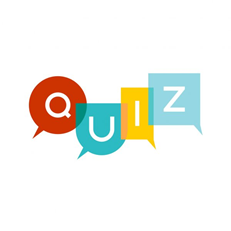 Coaching and Supervision
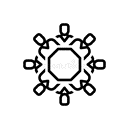 Session
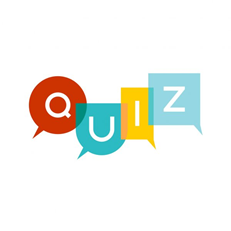 Coaching and Supervision
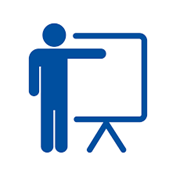 Ongoing
Strengthening the Child Protection System
Session Objective
Describe key considerations to make in working with the child protection system in the context of COVID-19 and other IDOs.
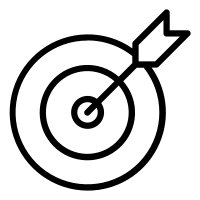 Strengthening the Child Protection System
Activity
Discuss in Groups
What system strengthening opportunities and considerations we should keep in mind when thinking of transitioning to remote case management in the context of COVID-19?
10 minutes
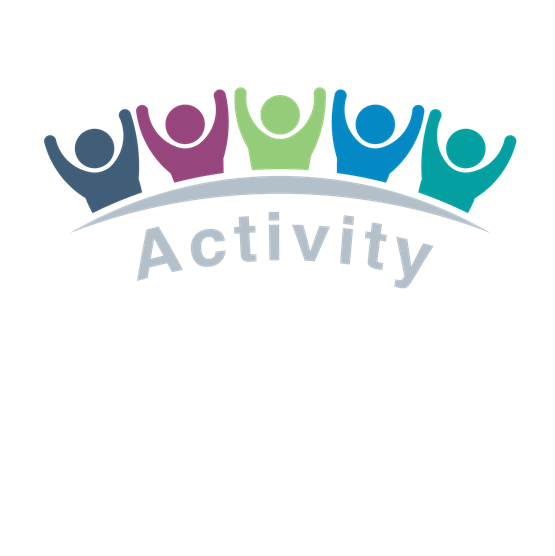 Strengthening the Child Protection System
Suggestions Part I
Strengthen the link between health and social services at the national, sub-national and community levels
Coordinate with and support the provision of social protection services for economically vulnerable households
For refugee and asylum-seeking children, advocate for access to social protection services
Advocate for case management services to be considered essential and a vital part of the COVID-19 response
Strengthening the Child Protection System
Suggestions Part I
Advocate with governments to sustain and support the social service workforce and humanitarian child protection staff
Advocate for an increase in social service workforce social welfare staff at hospitals and medical centers
Advocate with governments and other agencies for child protection to be budgeted for and for caseworkers to be provided with PPE and training on risk mitigation. 
Advocate with governments to include training on COVID-19 child protection risks for health, education and social service staff
Wrap Up
Questions?
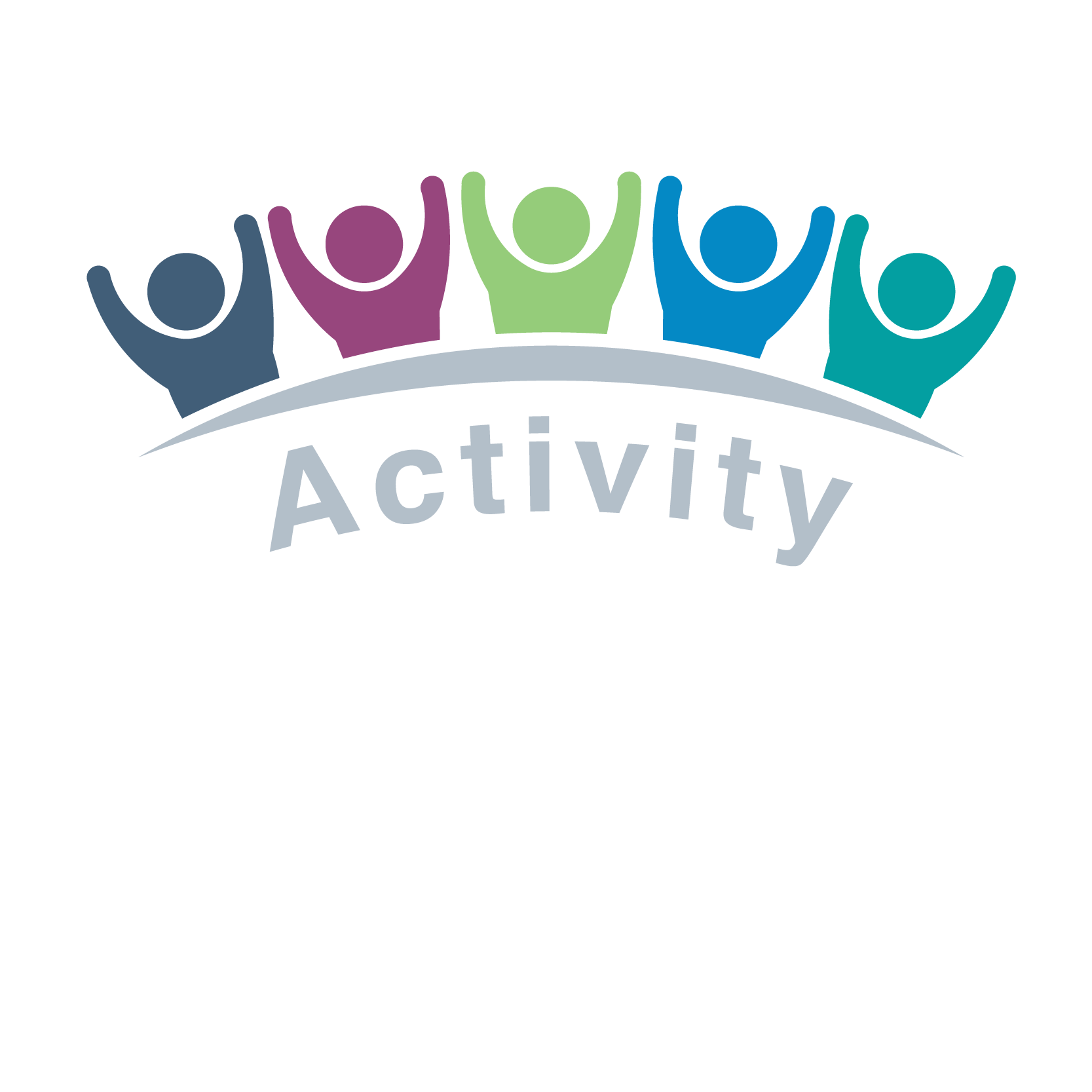 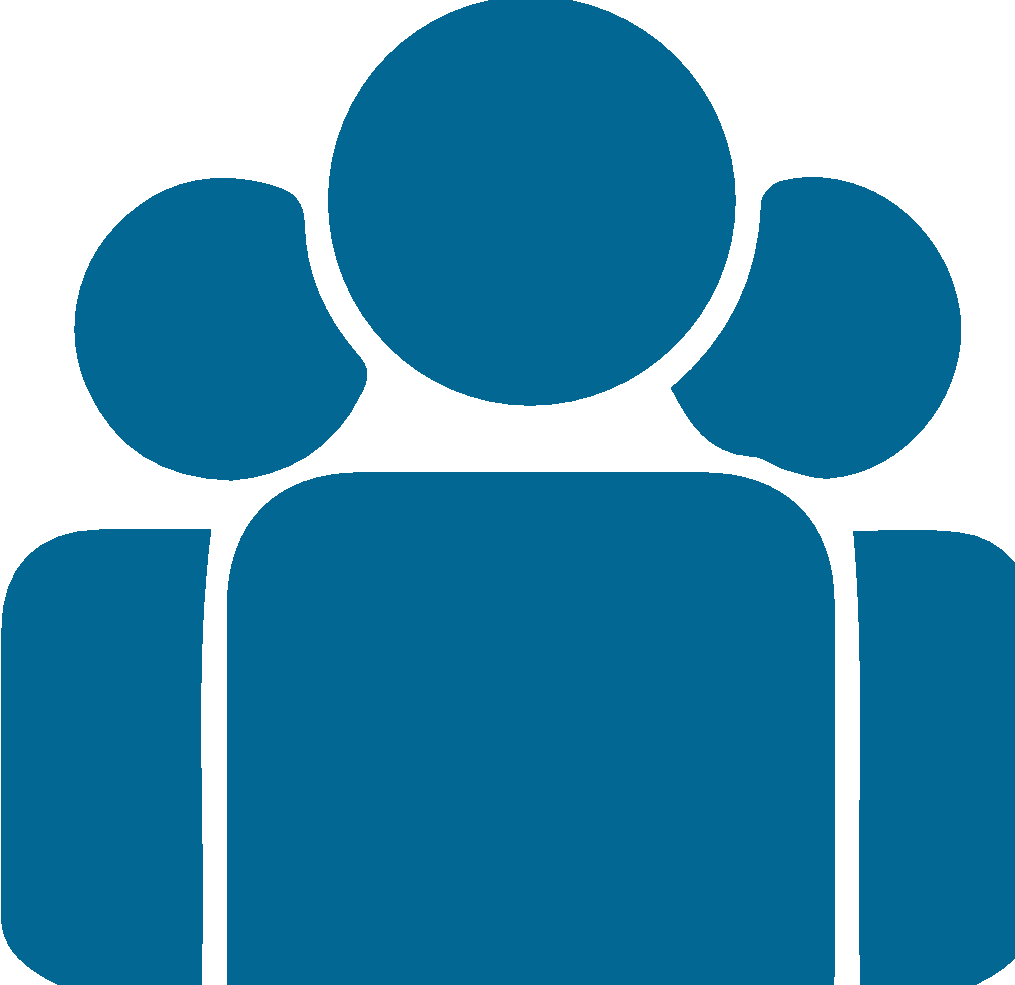 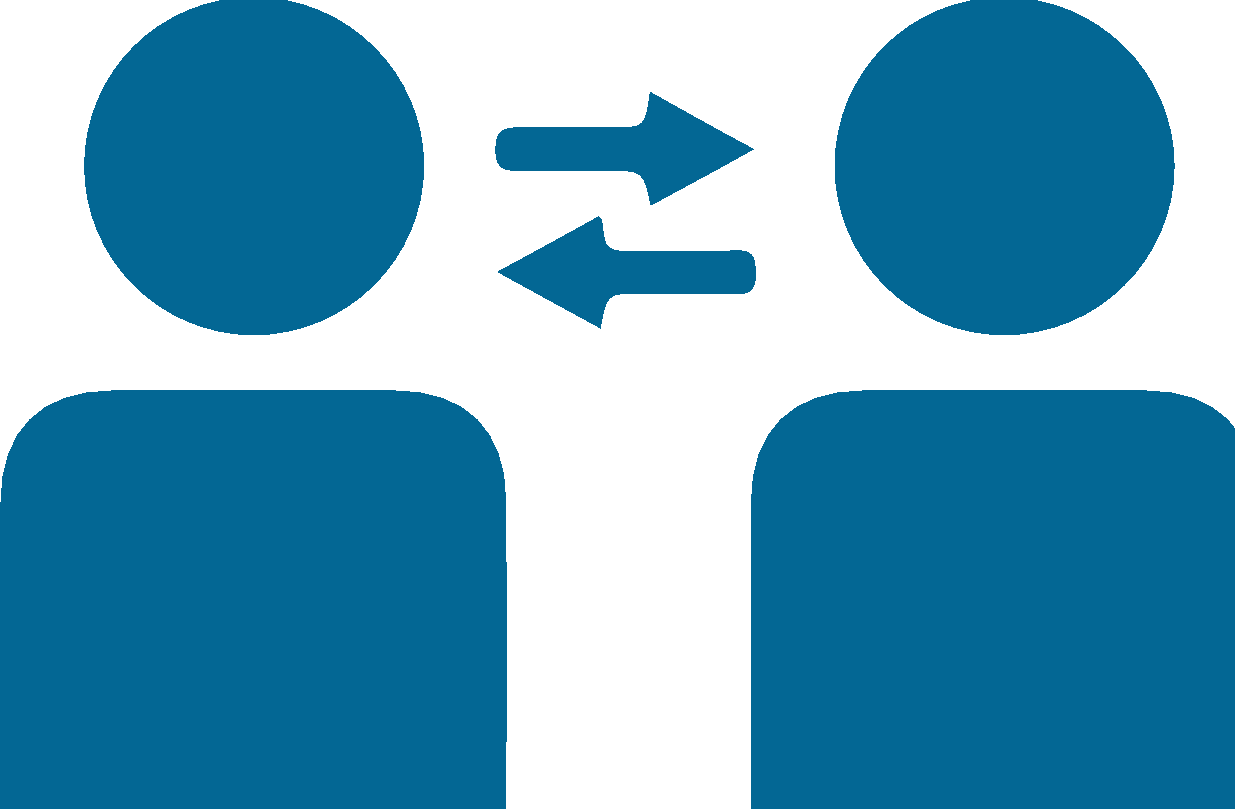 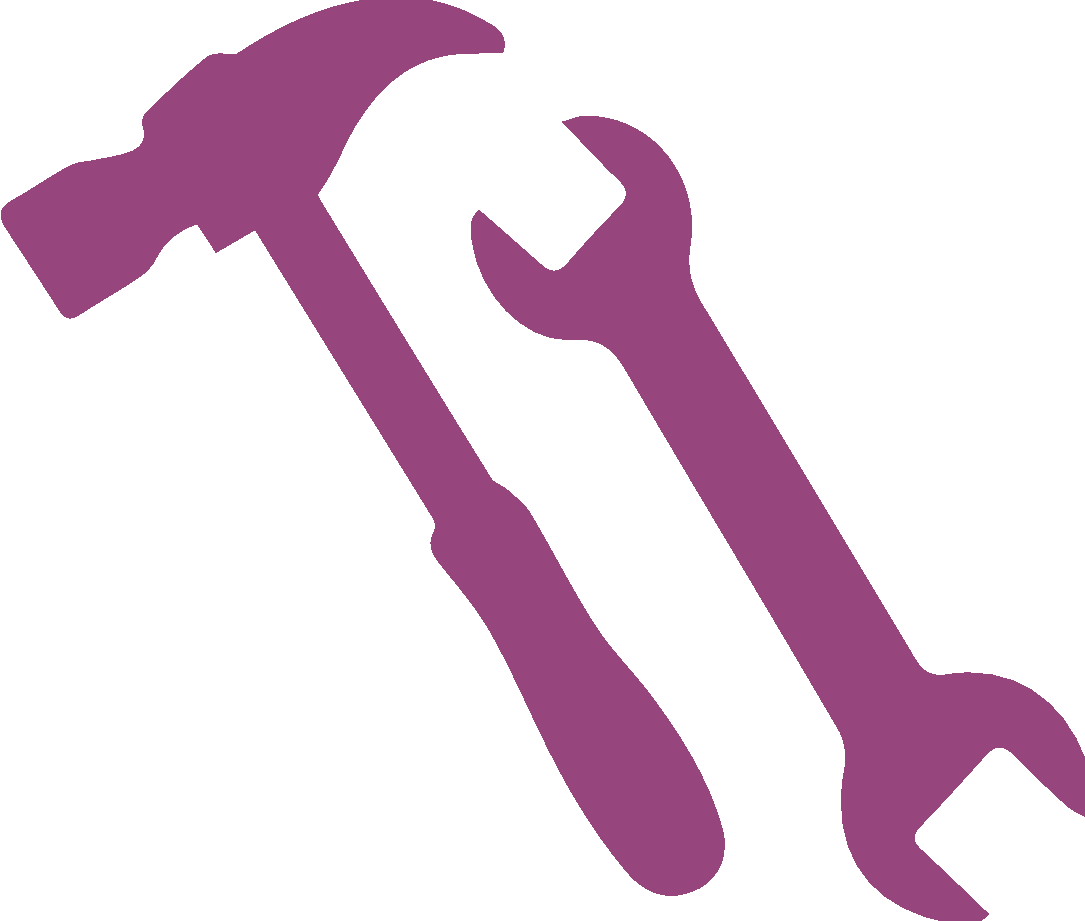